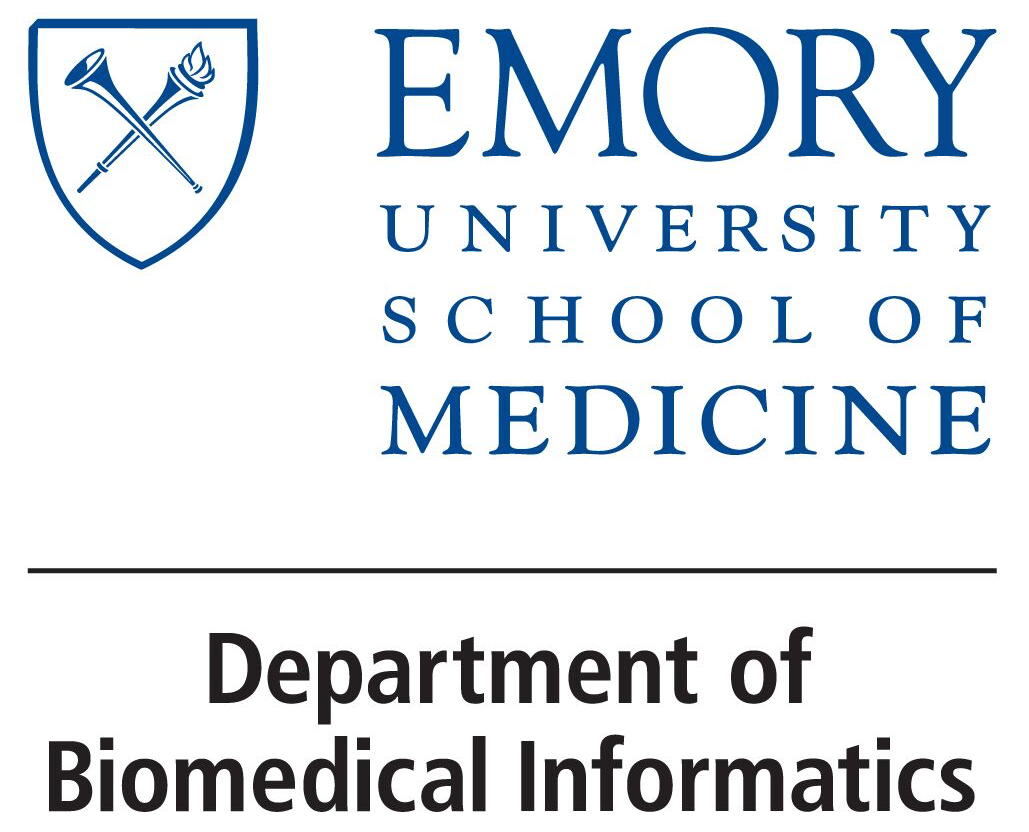 BMI 510: Distributions derived from the normal
J. Lucas McKay, Ph.D., M.S.C.R.
Departments of Biomedical Informatics and Neurology, Emory University, Atlanta, GA USA  
 Department of Biomedical Engineering, Georgia Institute of Technology, Atlanta, GA, USA
The big picture: two fundamental statistical modeling steps
Fit model parameters to data

Make inferences about models
Distributions derived from the normal density
These distributions show up all the time
The chi-square density shows up all the time in tests of frequency tables and logistic regression

The t density shows up all the time when comparing sample means

The F density shows up all the time in ANOVA procedures
The chi-square density: sum of Z2
The chi-square density: sum of Z2
The chi-square density: sum of Z2
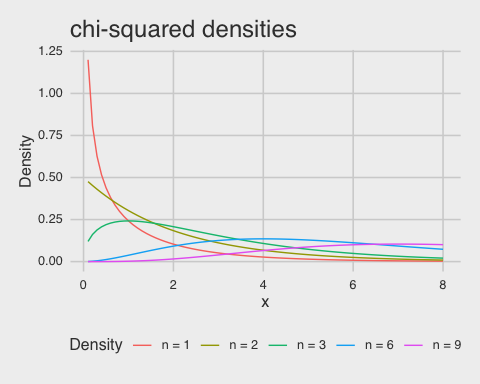 The chi-square density: sum of Z2
The t density: Z over a chi-square
The t density: Z over a chi-square
The t density: Z over a chi-square
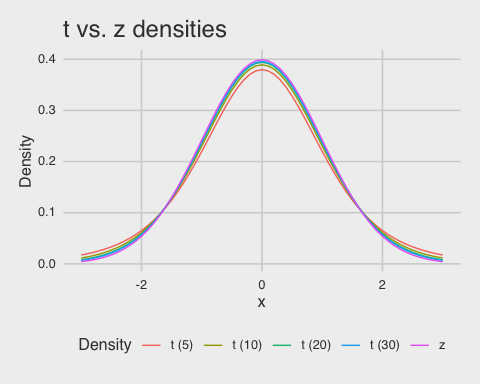 The t density: Z over a chi-square
The F density: ratio of chi-squares
The F density: ratio of chi-squares
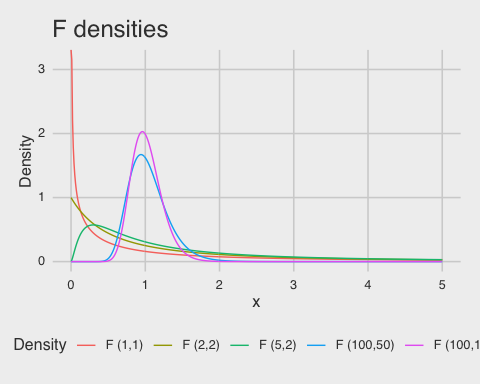 The F density: ratio of chi-squares